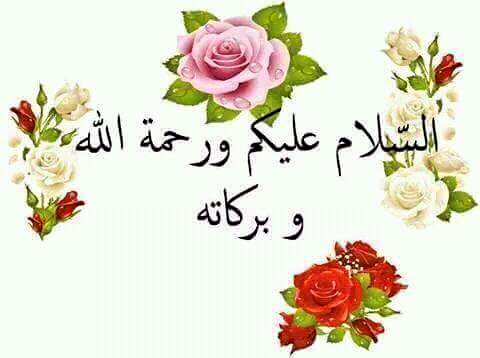 স্বাগতম
পরিচিতি
পরিচিতি
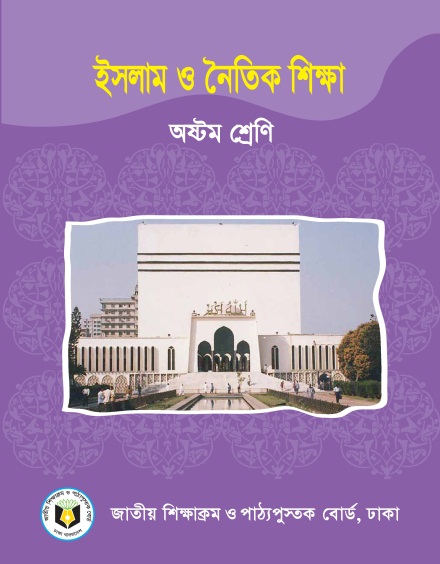 নামঃ মোঃমজিবুর রহমান
সহকারী শিক্ষক 
নেত্রকোণা সরকারি বালিকা উচ্চবিদ্যালয়,নেত্রকোণা । 
০১৭১৩৫৪৯২১১
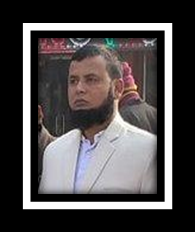 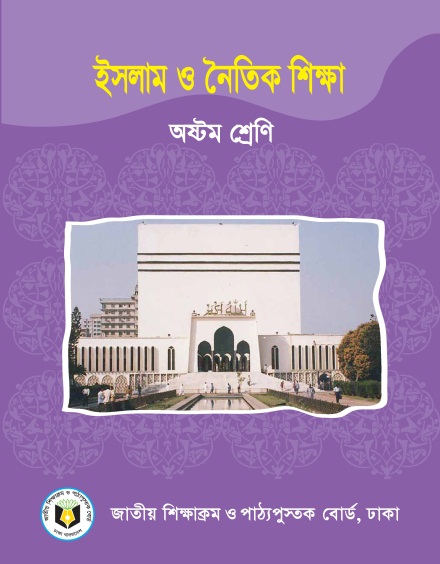 প্রথম অধ্যায়
পাঠ 2
2
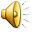 নিচের ছবি গুলো ভাল করে পর্যবেক্ষন কর
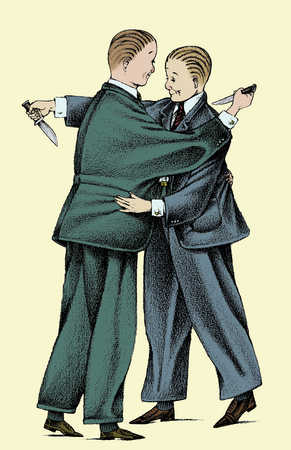 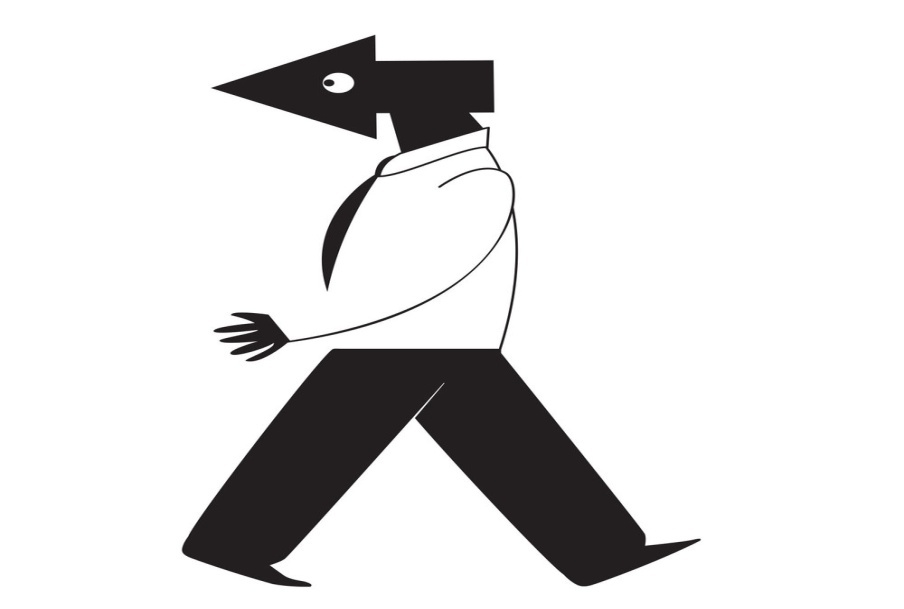 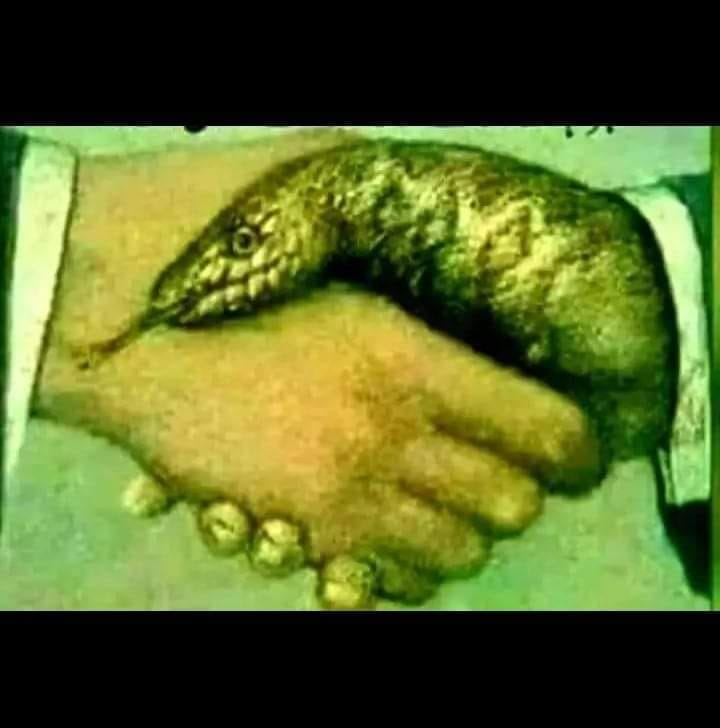 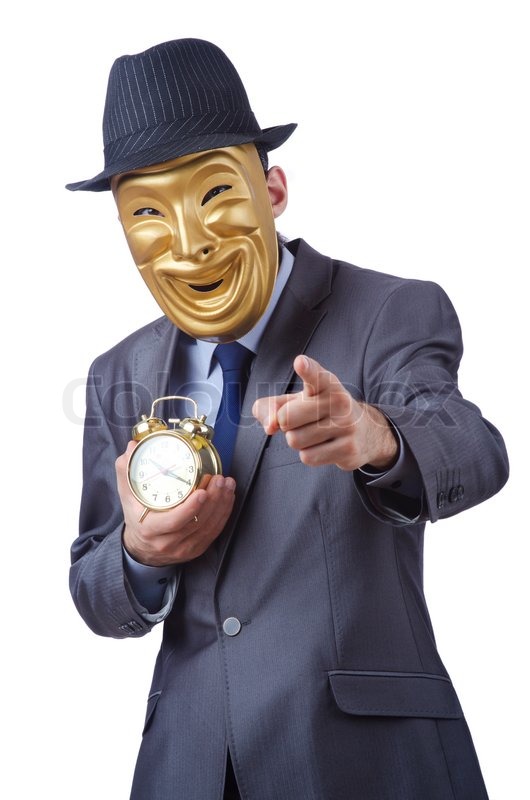 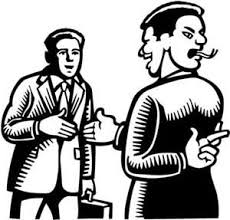 নিচের ছবি দেখে উত্তর দাও
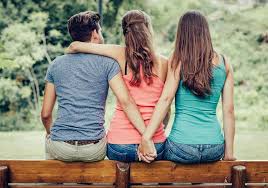 দ্বিমুখী নীতি
ফাঁকি দেয়া
4
প্রিয় শিক্ষার্থী
উপরোল্লেখিত প্রতিটি ছবিতেই মিথাচার, প্রতারণা,ধোকাবাজি,
   বিশ্বাসঘাতকতার পরিচয় ফুটে ওঠেছে ।
   প্রিয় শিক্ষার্থী তোমরাকি কেউ বলতে পারবে মিথাচার, প্রতারণা,ধোকাবাজি,বিশ্বাসঘাতকতা এর আরবি প্রতিশব্দ কী?

মিথাচার, প্রতারণা,ধোকাবাজি,বিশ্বাসঘাতকতা এর আরবি প্রতিশব্দ হলঃ নিফাক
আজকের পাঠ
- নিফাক -
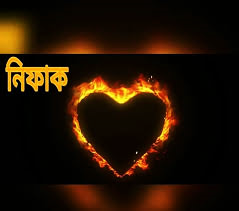 6
এ পাঠ শেষে শিক্ষার্থীরা …
১। নিফাকের পরিচয় বলতে পারবে ।
২ । মুনাফিকদের চিহ্নিত করতে পারবে ।
৩ । নিফাকের পরিণতি ব্যাখ্যা করতে পারবে ।
৪ । নিফাক পরিহারের উপায় বিশ্লেষণ করতে পারবে ।
7
নিফাক এর পরিচয়
নিফাক শব্দটি আরবি ভাষার শব্দ ।
 অর্থ : ভণ্ডামি, কপটতা, প্রতারণা, দ্বিমুখী নীতি । 
 মুখে ইমানের স্বীকার ও অন্তরে অবিশ্বাস করাকে 
   নিফাক বলা হয় । 
 যে ব্যক্তি এরূপ করে তাকে বলা হয় মুনাফিক ।
8
নিফাক সম্পর্কে আল্লাহর বাণী
واِذَا لَقُوا اَّلذيْنَ اٰمَنُوْا قَالُوا اٰمَنَّا ۚوَاِذَا خَلَوْ اِلٰى 
شَيٰطِيْنِهِمْ قَالُوْا اِنَّا مَعَكمُ ۙ اِنَّمَا نَحْنُ مُسْتَهْزِئُوْنَ۝

অর্থাৎ-“যখন তারা (মুনাফিকরা) ইমানদারদের সাথে মিলিত হয় তখন বলে আমরা ইমান এনেছি । আর যখন তারা গোপনে তাদের শয়তানদের সাথে মিলিত হয় তখন বলে, আমরা তো  তোমাদের সাথেই আছি । আমরা শুধু তাদের সাথে ঠাট্রা-তামাশা করে থাকি ।” 
(সূরা আল-বাকারা,আয়াত ১৪)
9
মুনাফিকদের চরিত্র
যখন কথা বলে মিথ্যা বলে ।
আল্লাহপাক বলেন-
 وَاللهُ يُشْهَدُ اِنَّ الْمُنٰفِقِيْنَ لَكٰذِبُوْنَ
অর্থ -“আর আল্লাহ সাক্ষ্য দেন যে, মুনাফিকরা নিশ্চয়ই মিথ্যাবাদী”
10
মুনাফিকদের চিহ্ন
মিথ্যা বলা  
ওয়াদা ভঙ্গকরা ।
আমানতের খেয়ানত করা। মহানবি(স)বলেনঃ اٰيَةُ الْمُنَافِقِ ثَلَاثٌ اِذَا حَدَّثَ كَذَبَ وَاِذَا وَعَدَ اَخْلَفَ وَاِذَا اءْتُمِنَ خَانَ
অর্থাৎঃ “মুনাফিকদের চিহ্ন তিনটি । যখন কথা বলে মিথ্যা বলে, ওয়াদা করলে তা ভঙ্গ করে এবং যখন তার নিকট কোন কিছু গচ্ছিত রাখা হয় তখন তার খিয়ানত করে ।”
   -(সহিহ বুখারি ও মুসলিম)
11
নিফাকি কাজ
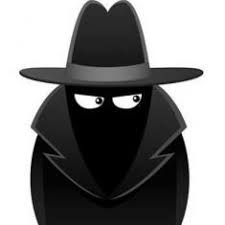 গুপ্তচর বৃত্তি
মোবাইল মেসেজের মাধ্যমে প্রতারণা
গুজব ছড়ানো
12
নিফাকি কাজ
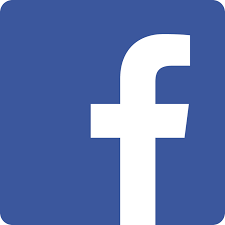 পরীক্ষায় প্রশ্নপত্র ফাস করা
ফেসবুকে মিথ্যা বানোয়াট ও ভিত্তিহীন তথ্য আপলোড করা
সব্জি, ফলমুলে ফরমালিন মেশানো
13
মুনাফিকদের পরিণতি
মুনাফিক যদিও নামায,রোযা আদায় করে, মুসলিম হওয়ার দাবী করে,তবুও সে মুনাফিক ।
মুনাফিকরা ঘৃণিত, তাদেরকে কেও বিশ্বাস করেনা,তারা সবসময় অশান্তিতে থাকে ।
14
মুনাফিকদের পরিণতি
اِنَّ الْمُنٰفِقِيْن َفِى الدَّ رْكِ اْلَاسْفَلِ مِنَ النَّارِ

অর্থাৎঃ নিশ্চয়ই মুনাফিকদের স্থান জাহান্নামের সর্ব নিম্ন স্তরে ।(সূরা আন নিসা,আয়াত ১৪৫)
15
মুনাফিকদের পরিণতি
মুনাফিকরা মিথ্যাবাদী । তাদের পরিণতি ভয়াবহ ।  
মহানবি (স) বলেন-
اَلصِّدْقُ يُنْجِىْ وَالْكِذْبُ يُهْلِكُ 
অর্থঃ সততা মুক্তি দেয় আর মিথ্যা মানুষকে ধ্বংস করে ।
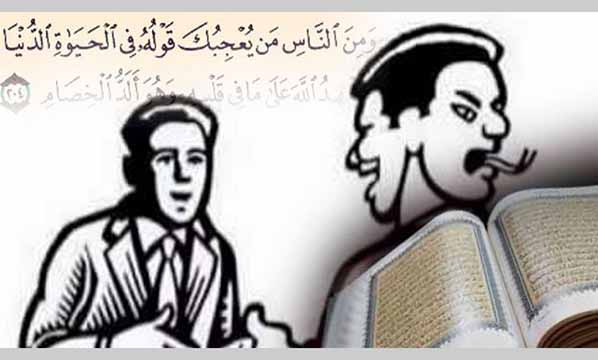 16
মুনাফিকি থেকে বাঁচার উপায়
১ । মিথ্যা পরিহার করতে হবে,  সদাসত্য কথা বলতে হবে ।
২ । কাউকে কথা দিলে তা রক্ষা করতে হবে ।
৩ । আমানত রক্ষা করতে হবে ।
৪ । প্রতারণা ত্যাগ করতে হবে ।
৫ । দ্বিমুখী ভাব ছেড়ে দিতে হবে ।
৬ । খালেছ নিয়তে তাওবা করতে হবে ।
৭ । কপটতা ত্যাগ করতে হবে ।
17
মূল্যায়ন
উত্তর মিলিয়ে নাওঃ
১ । নিফাক শব্দটি আরবি যার অর্থ ভণ্ডামি,কপটতা,প্রতারণা,দ্বিমুখী নীতি ইত্যাদি । মুখে ইমানের স্বীকার ও অন্তরে অবিশ্বাস করাকে নিফাক বলা হয় । যে ব্যক্তি এরুপ করে তাকে বলা হয় মুনাফিক ।
২ । ৩টি,(ক) মিথ্যা বলা (খ) আমানতের খেয়ানত করা (গ) ওয়াদা ভঙ্গ করা ।
৩ । জাহান্নামের সর্ব নিম্ন স্তরে ।
১ । নিফাক কাকে বলে ?
২ । তোমার পাঠ্য বইয়ের হাদিস অনুযায়ী মুনাফিকদের চিহ্ন কয়টি ও কি কি ?
৩ । পরকালে মুনাফিকরা কোথায় অবস্থান করবে ?
18
বাড়ির কাজ
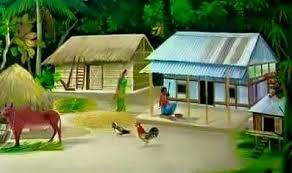 “মুনাফিকরা ইসলামের গো পন শত্রু ।”
							 ব্যাখ্যা কর।
19
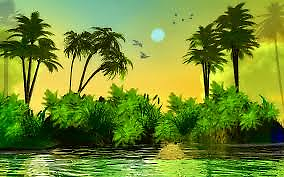 আল্লাহ হাফেজ
20